Global ReportsLACNIC Update
February 2012
Membership Update
Resources updates
IPv4 Address Space (19/Feb/2012)
63,770,112
http://www.lacnic.net/en/ipv4_report.html
IPv4 and IPv6 alloc/assig
ASNs
RPKI
Prefixes Signed
IPv4 Space Covered by ROAs (in % of total)
LACNIC XVI
Held in Buenos Aires, Argentina
353 participants
6 policies presented, 3 reached consensus.
Policies
LAC-2011-03 Modification of Section 2.3.4 - Policies for the Distribution of Additional IPv4 Address Space
LAC-2011-04 Add line 6 to Section 11.1 of the Policy Manual on IPv4 address exhaustion
LAC-2011-06 Distributions / Allocations for a smooth finish of IPv4 resources
Next Meetings
LACNIC XVII – May 6 – 11 2012
General meeting, Policy Forum, 
LACTLD and technical forums
(Security –LACSEC-, IPv6 –FLIP6-, IXPs –NAPLA-).
Venue: Quito, Ecuador
LACNIC XVIII – 29 October – 2 November – 2012
Policy Forum and co-organized with LACNOG 2012
Montevideo, Uruguay.
10th anniversary of LACNIC
Thank you !
aservin@lacnic.net
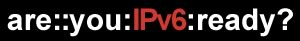